2016 重回普吉島 二年信班  18號   吳紀蓴
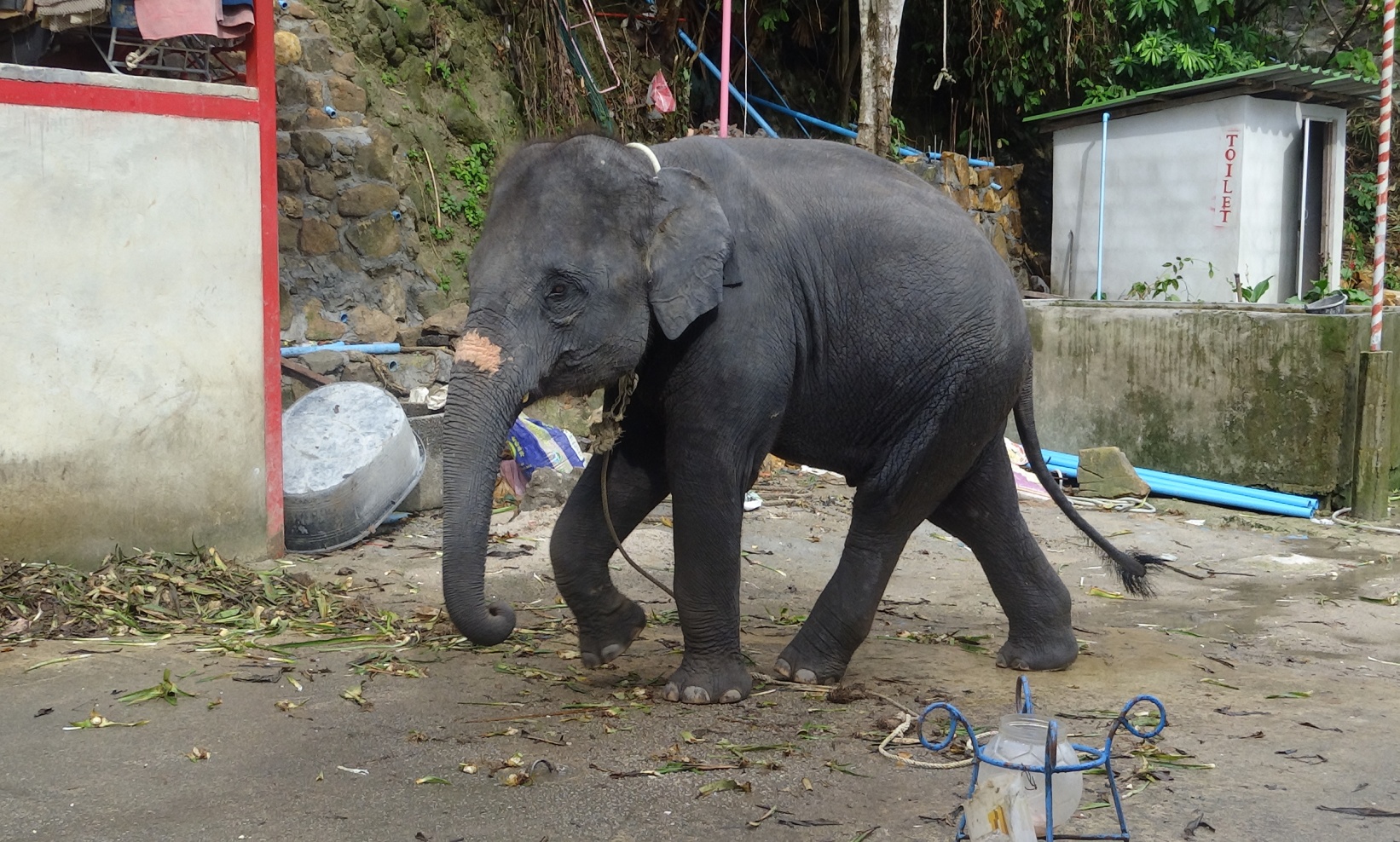 欣賞泰國傳統歌舞表演
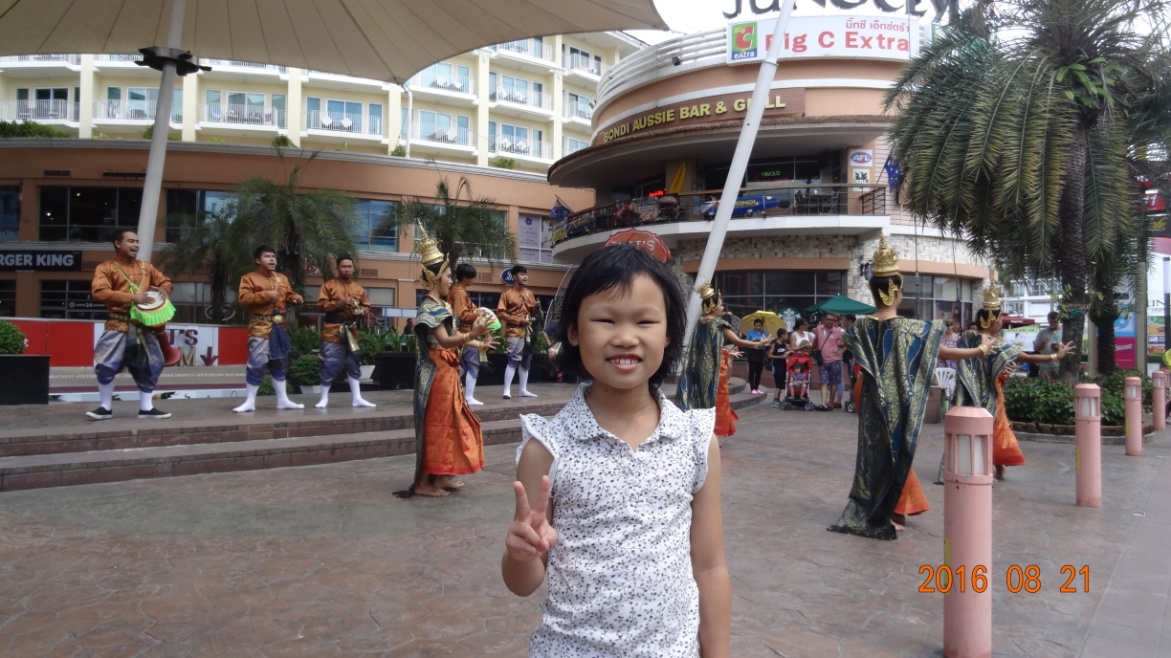 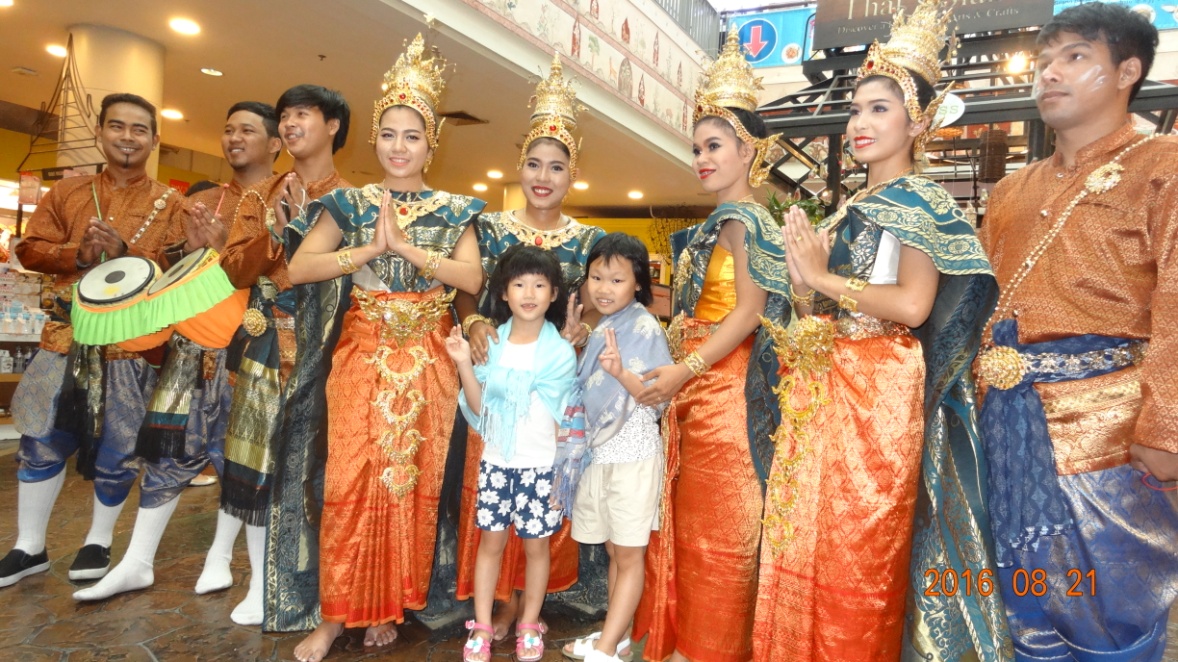 拿登機證可換帽子,用貼紙標示我們的台灣
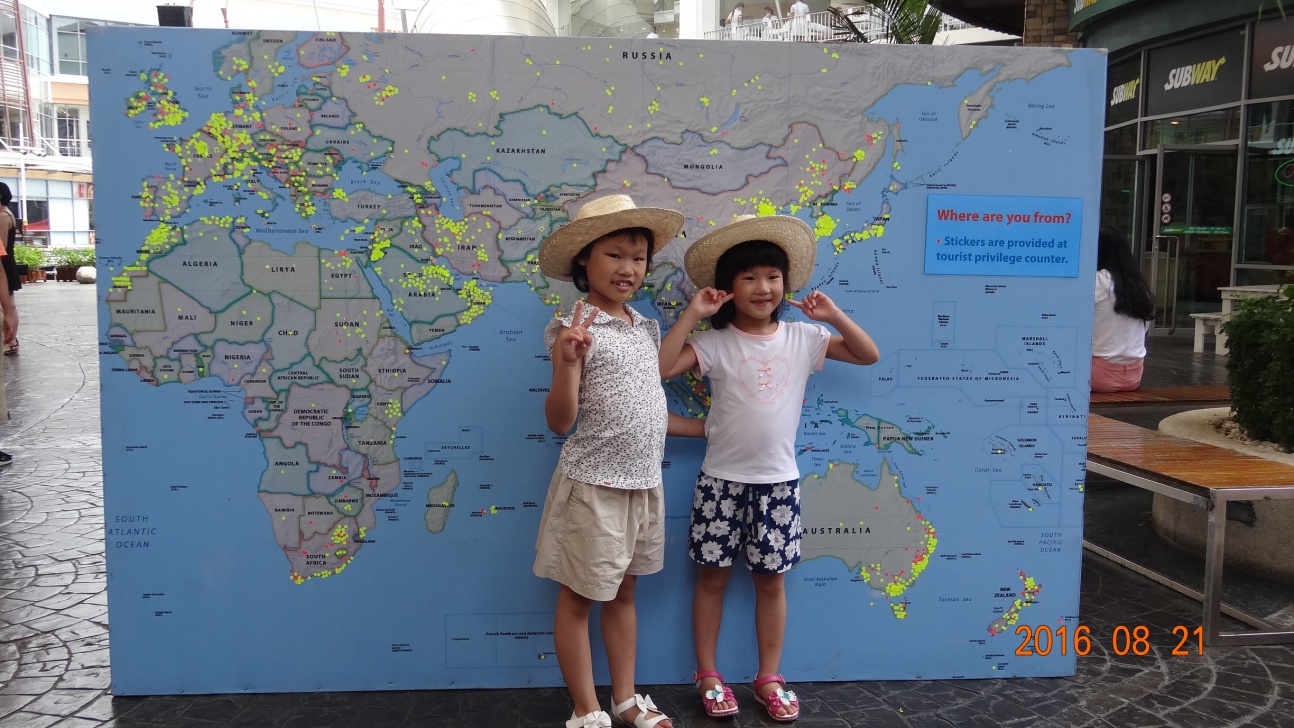 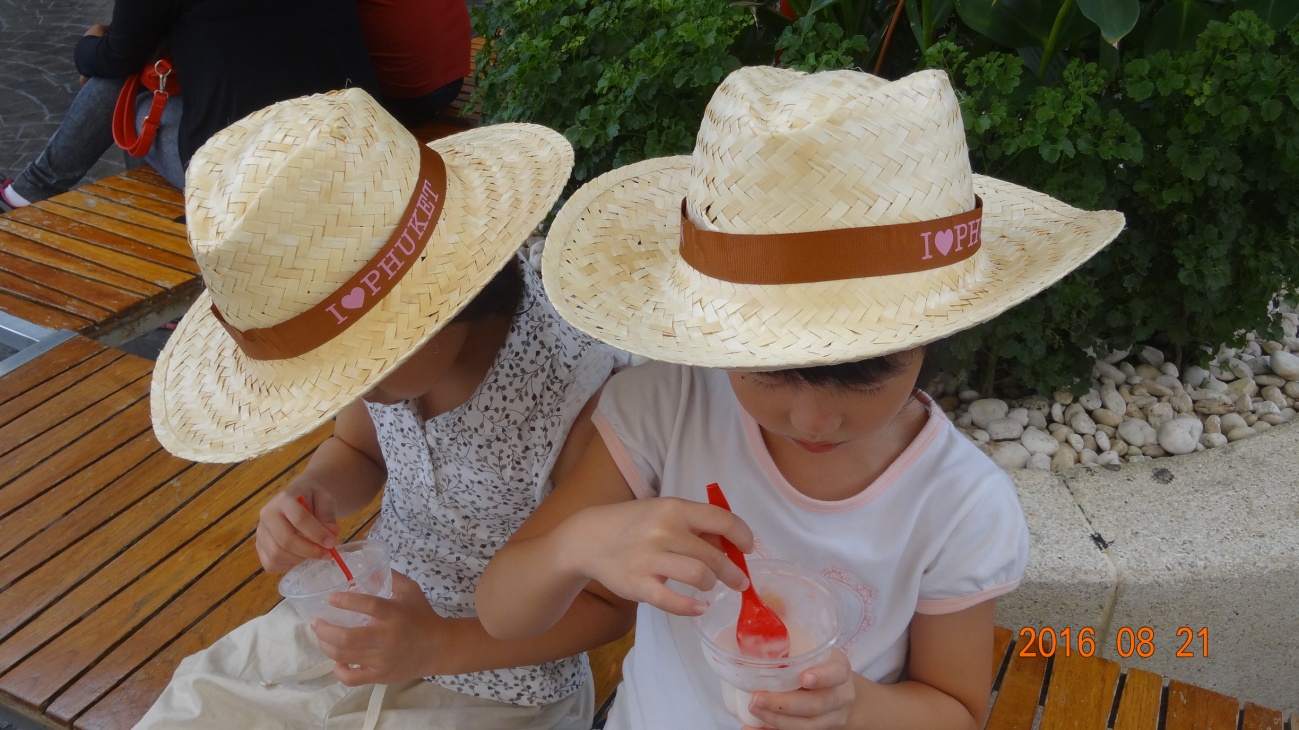 熱鬧的巴東海灘    踏浪~  玩沙~   撿貝殼~
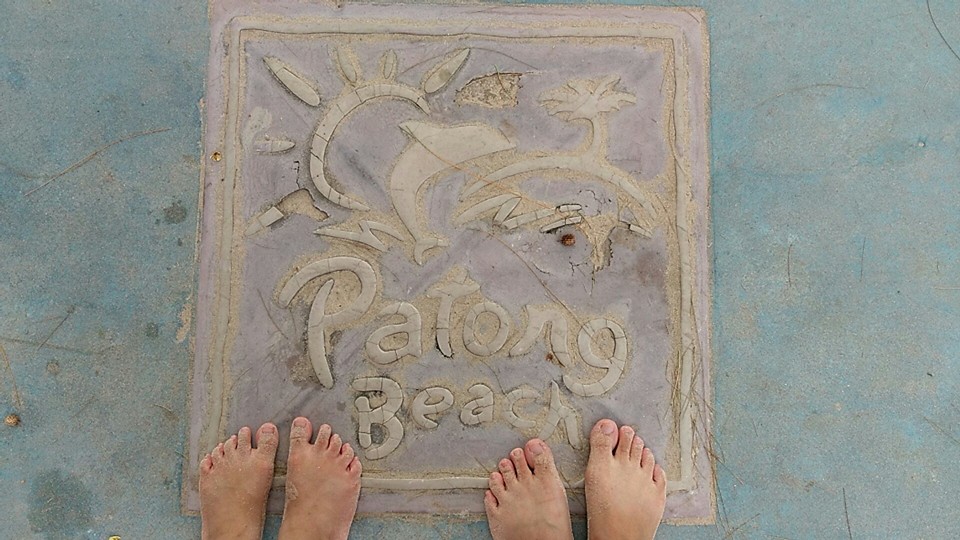 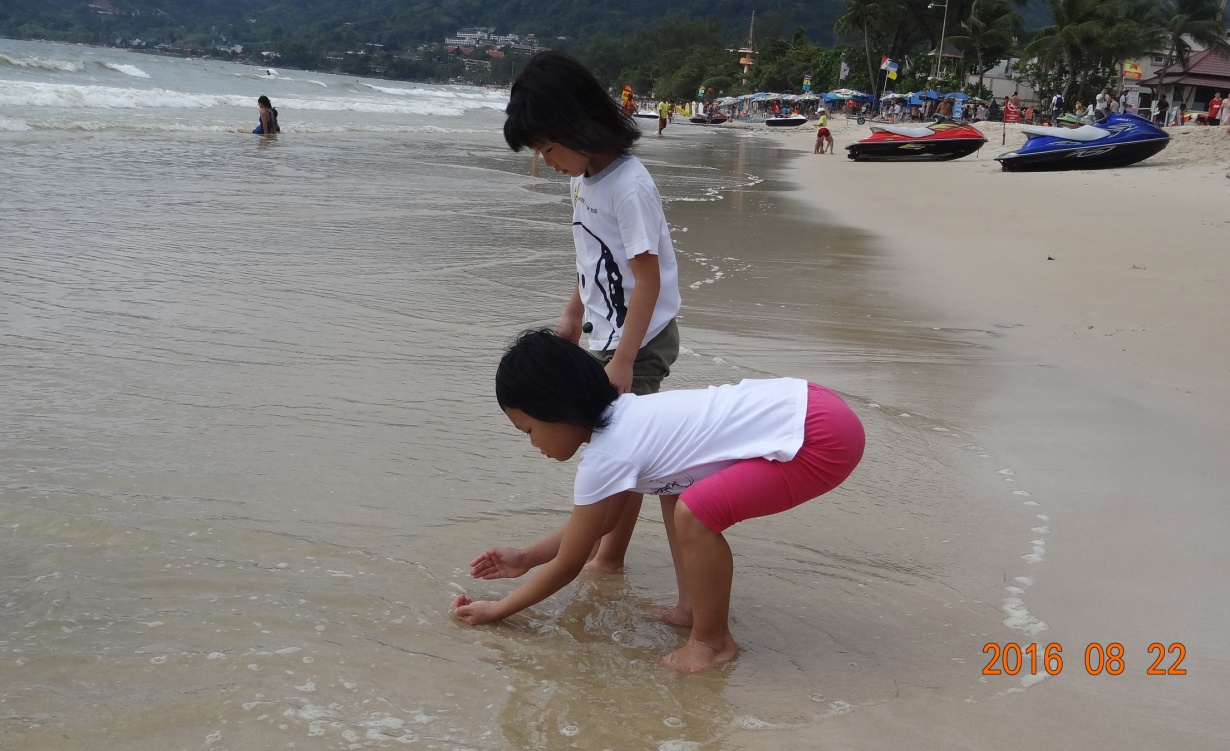 品嘗當地水果~紅毛丹和山竹
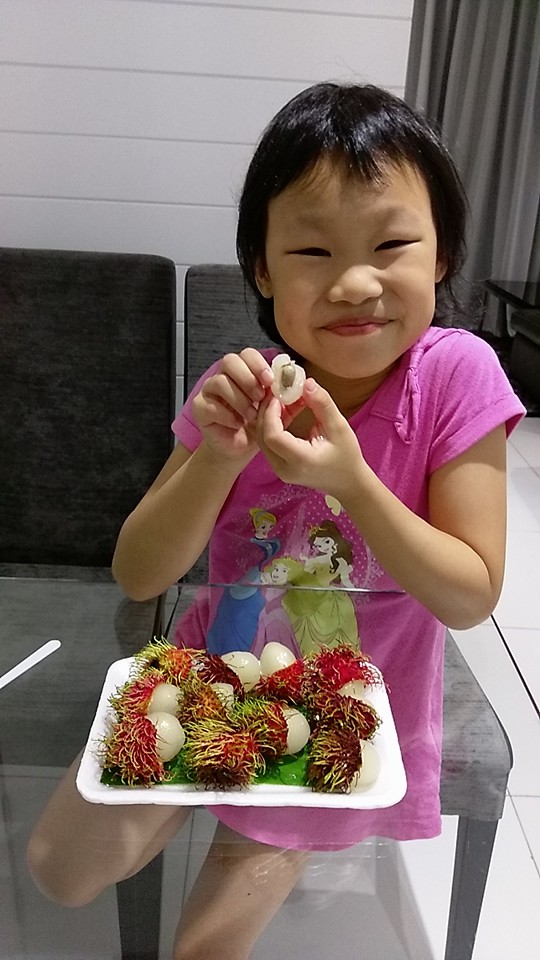 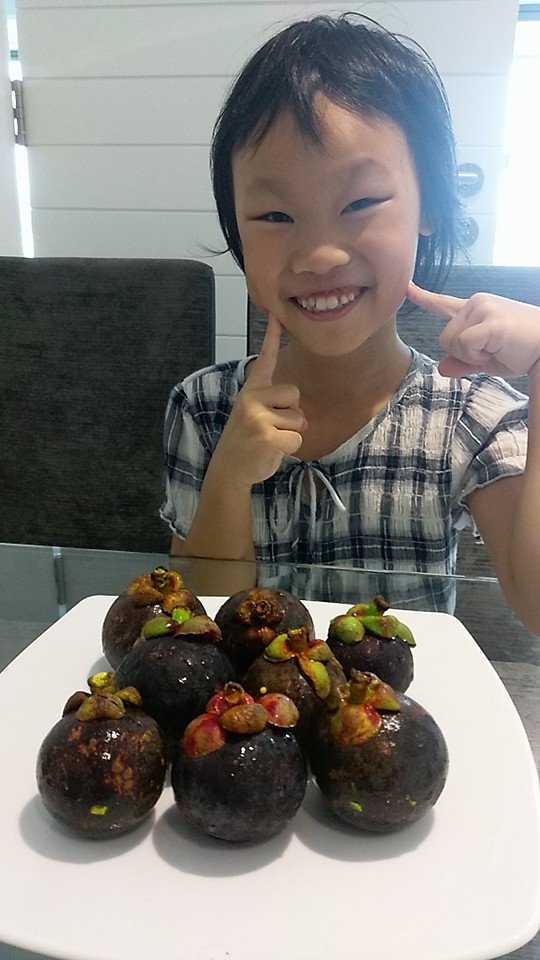 暢飲清涼椰子水
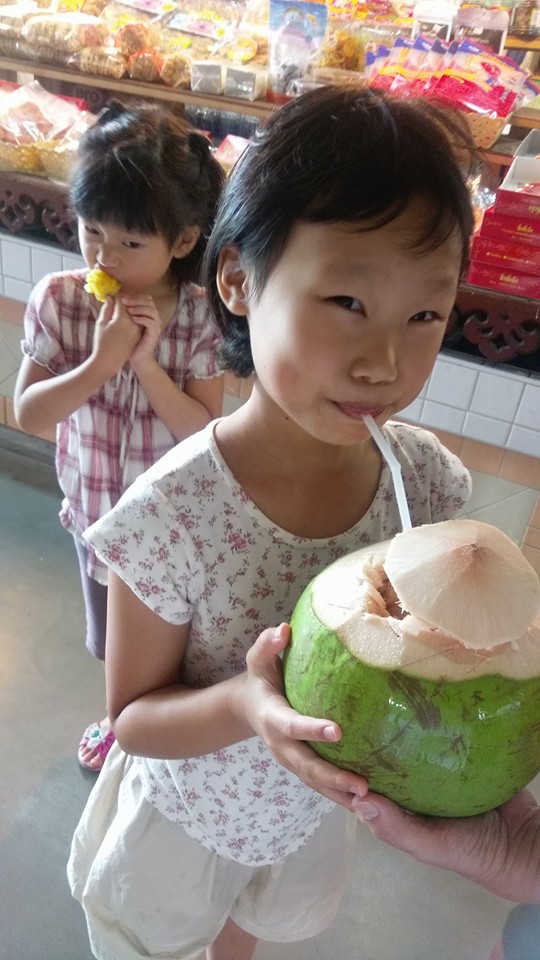 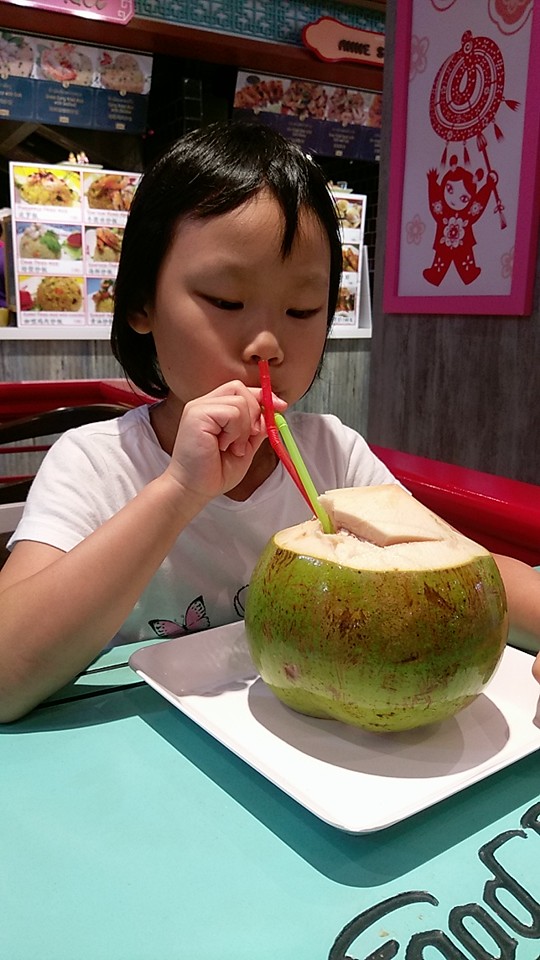 Phi Phi  Island浮潛       ~和魚群同游大海
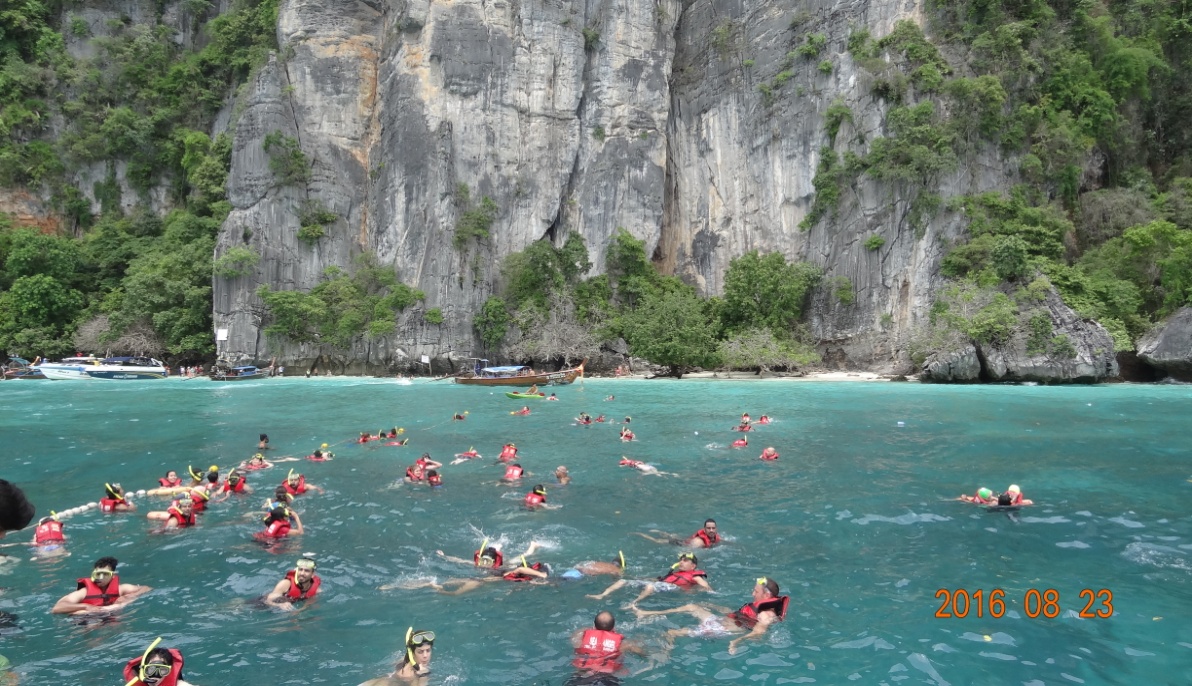 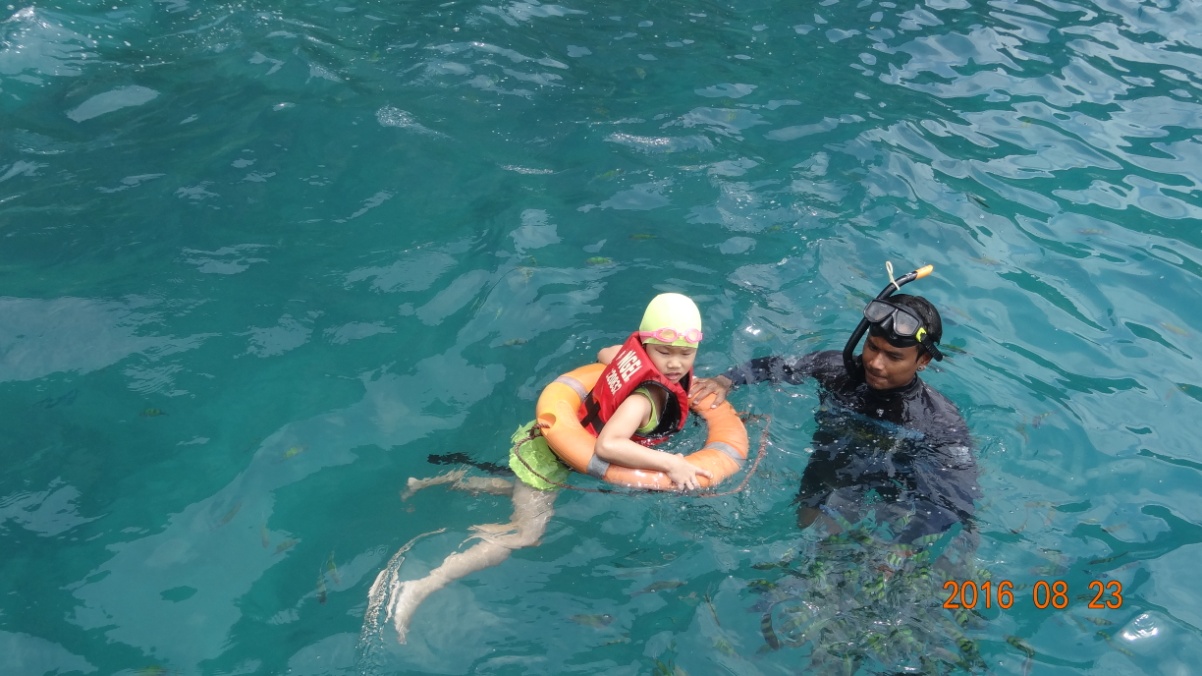 第一次搭遊艇出海 從海上欣賞美麗的小島
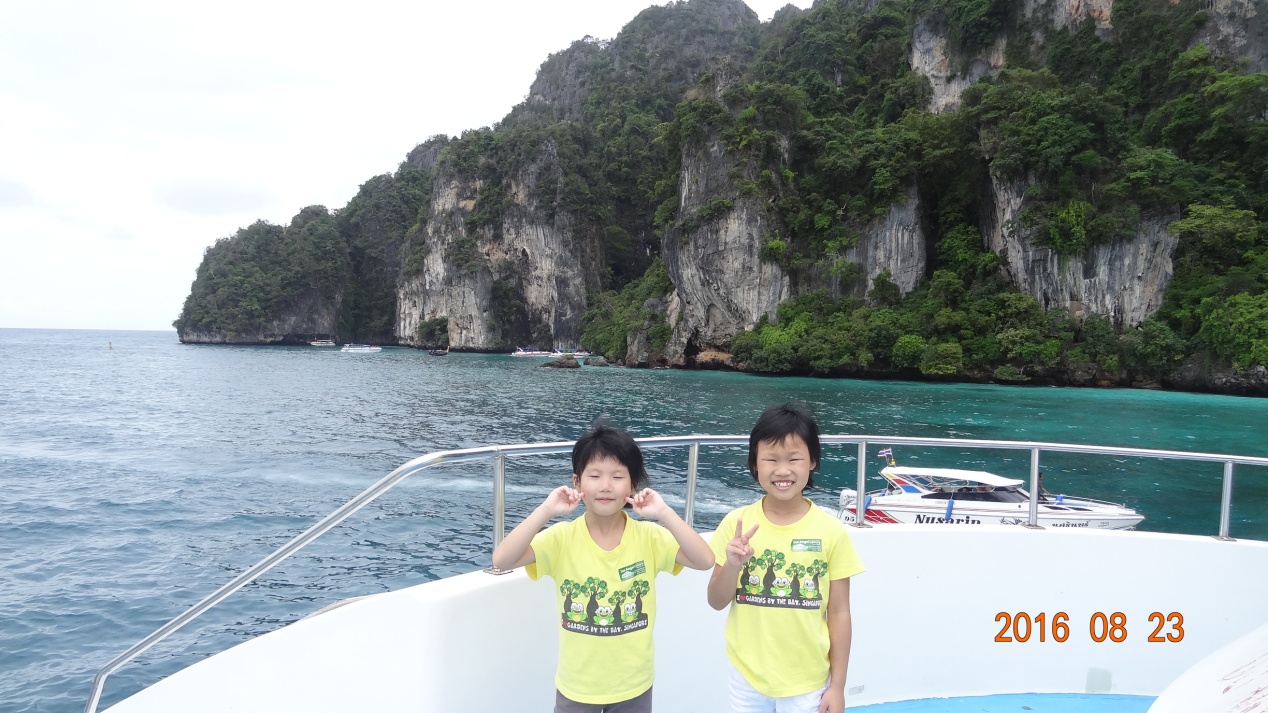 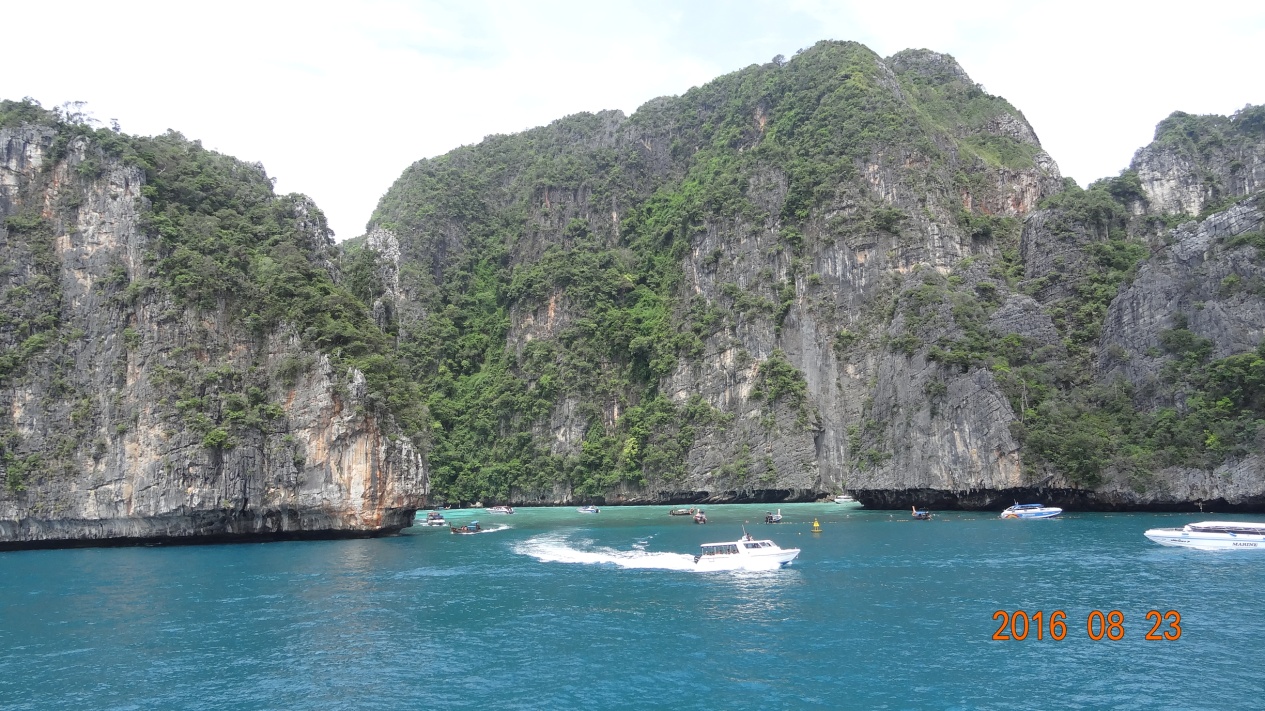 碼頭停靠許多的長尾船真是好特別的船
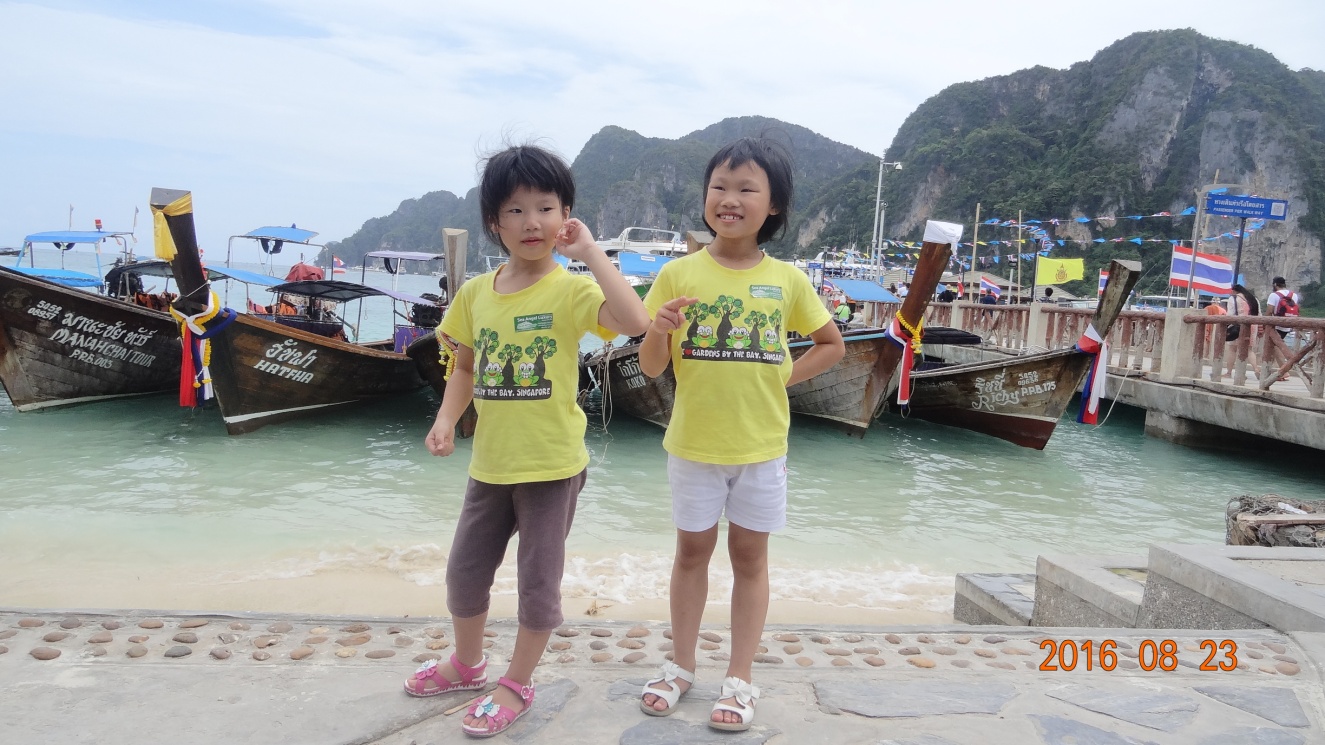 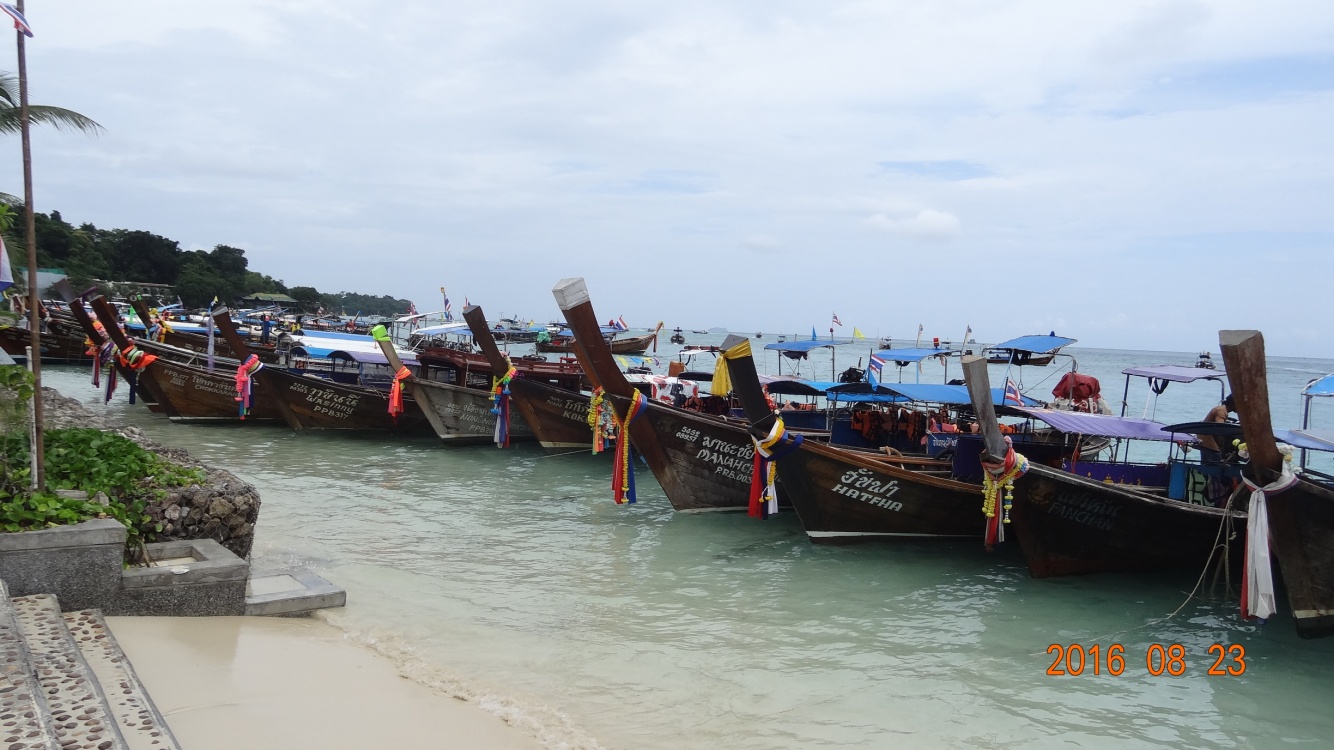 終於坐上了大象,好開心!體驗過就好  大象好辛苦
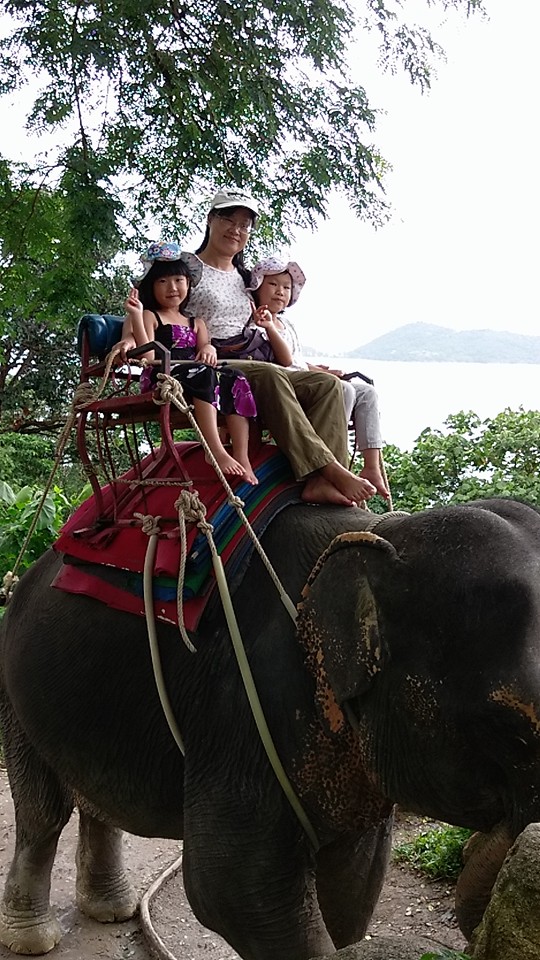 哇!哇! 哇! 從沒看過這超級大龍蝦!
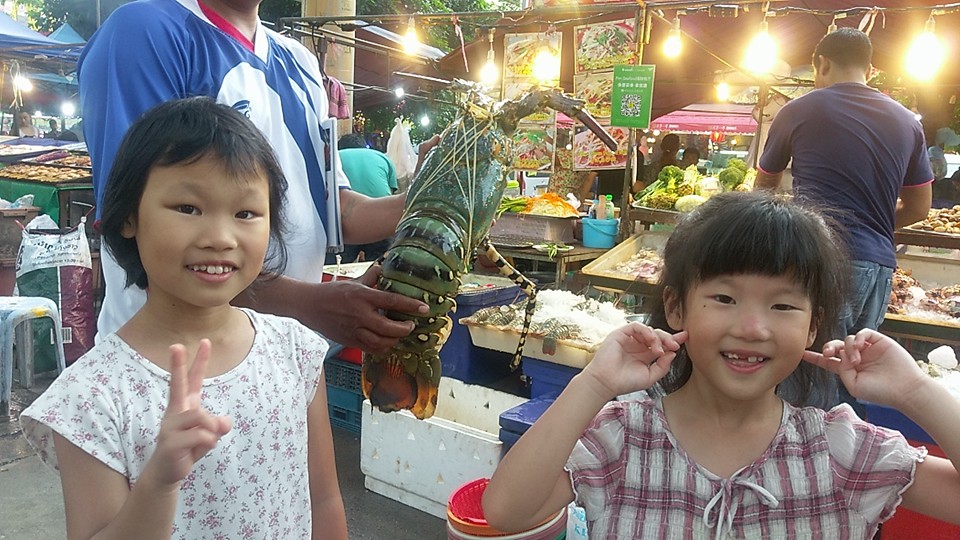 這雖然是我們全家第三次去普吉島,但很多是我第一次體驗的活動,很新鮮,很有趣!  真是一趟充實又豐富的旅程！好期待下一次的全家旅遊！　　　報告完畢